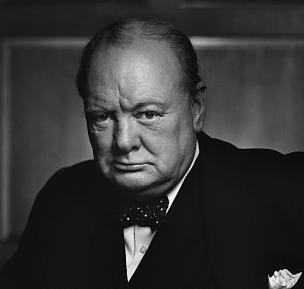 Winston Churchill
Najpomembnejši britanski državnik 20. stoletja
1874-1965
Leta njegove mladosti
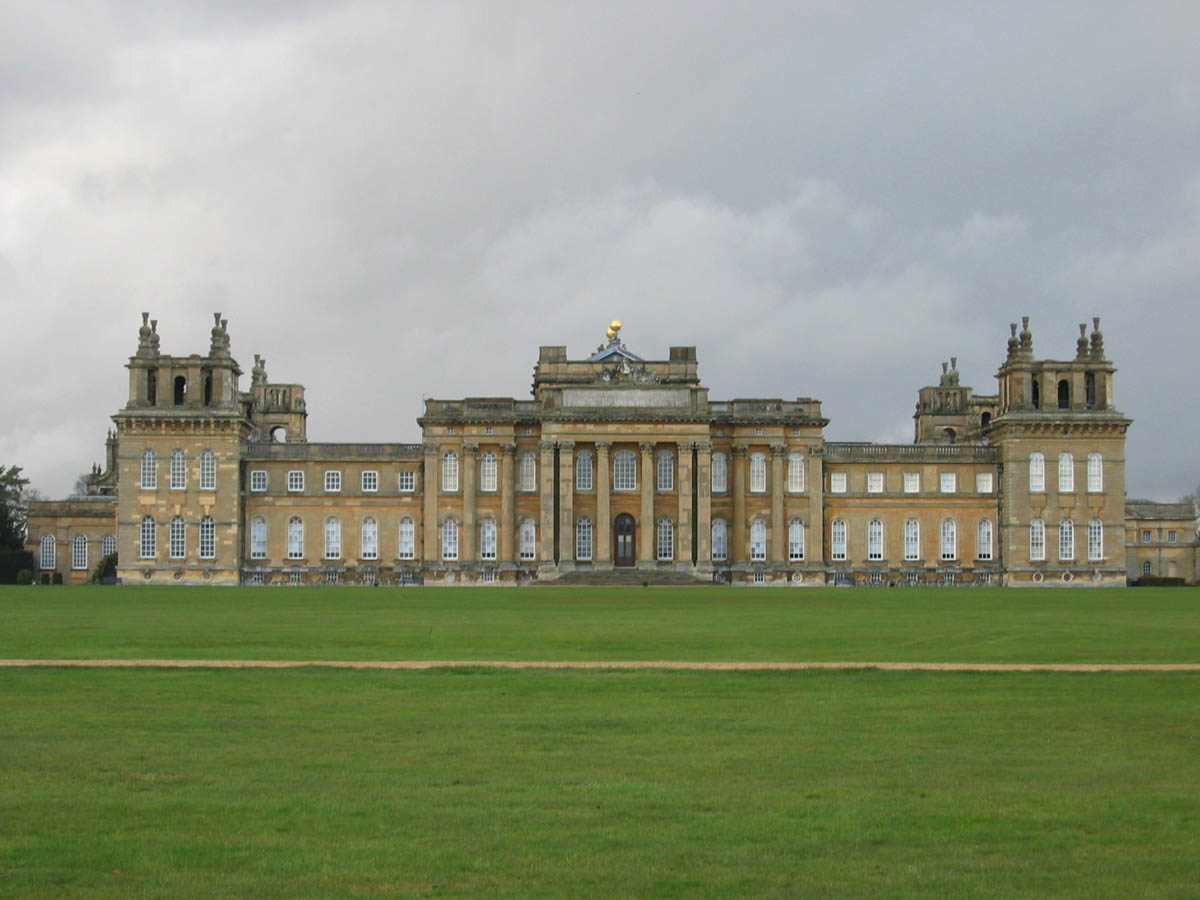 Blenheim Palace
Winston Leonard Spencer Churchill
Winston Leonard Spencer Churchill
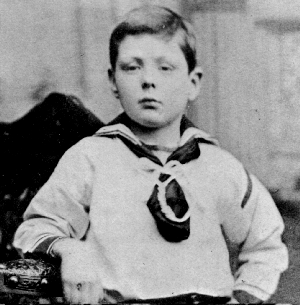 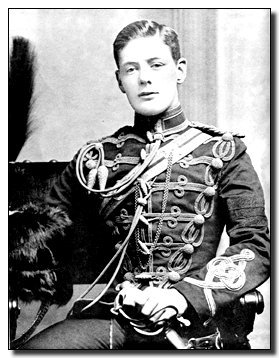 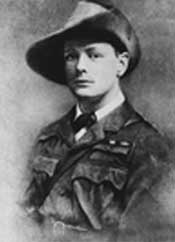 Pri 7ih letih
Pri 20ih letih
Pri 25 letih
Clementine and Churchill
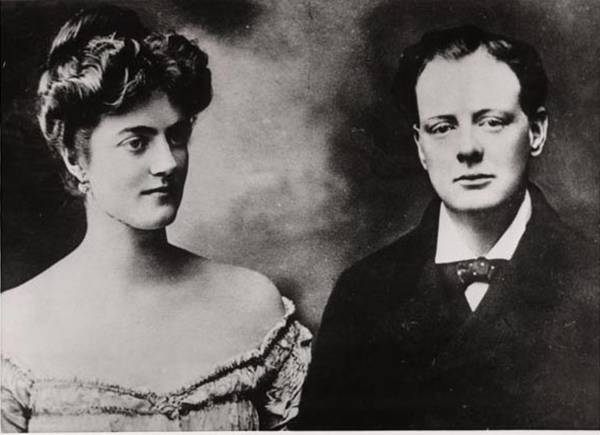 Winston se je poročil s
Clementine Ogilvy Spencer
Hozier 12 septembra 1908.Ona je bila 23, on pa 33.
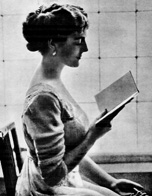 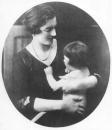 “Moj največji uspeh je bil to, da sem ženo prepričal, da se je poročila z mano.”
1. SVETOVNA VOJNA – 1914-1918
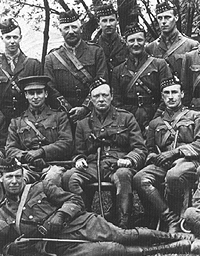 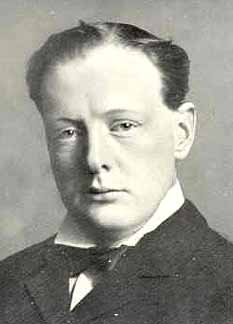 To je slika Winstona, ko je bil prvi admiral.
DRUGA SVETOVNA VOJNA – 1939-1945
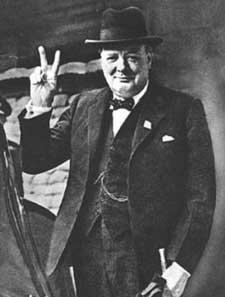 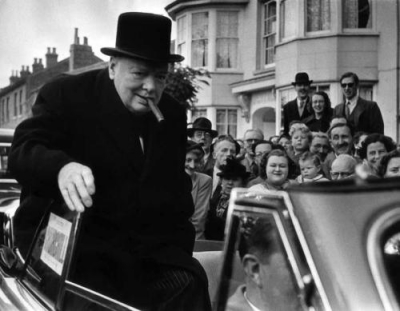 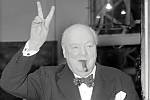 “I have nothing to offer but blood, toil, tears, and sweat."
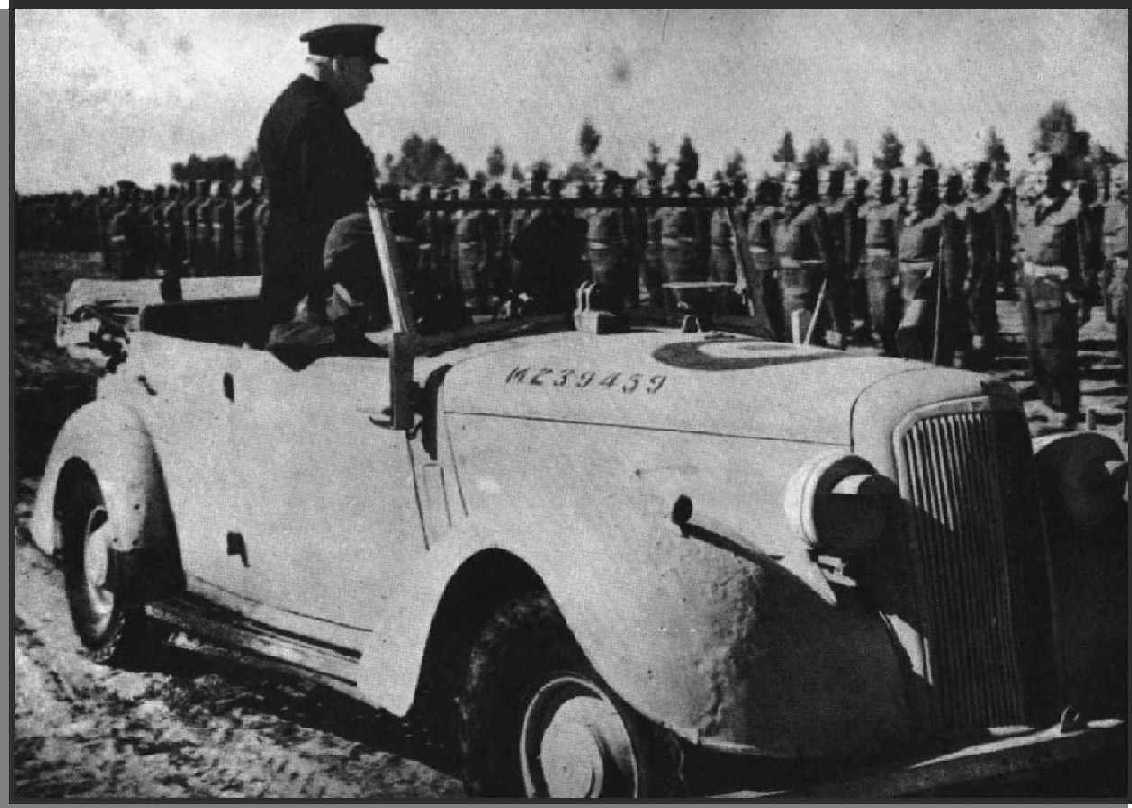 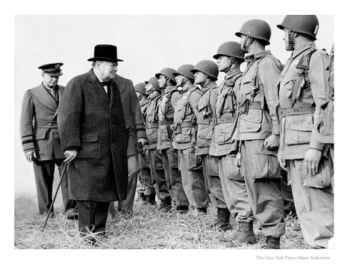 Winston se je spoprijateljil s Franklinom Delanom Rooseveltom.
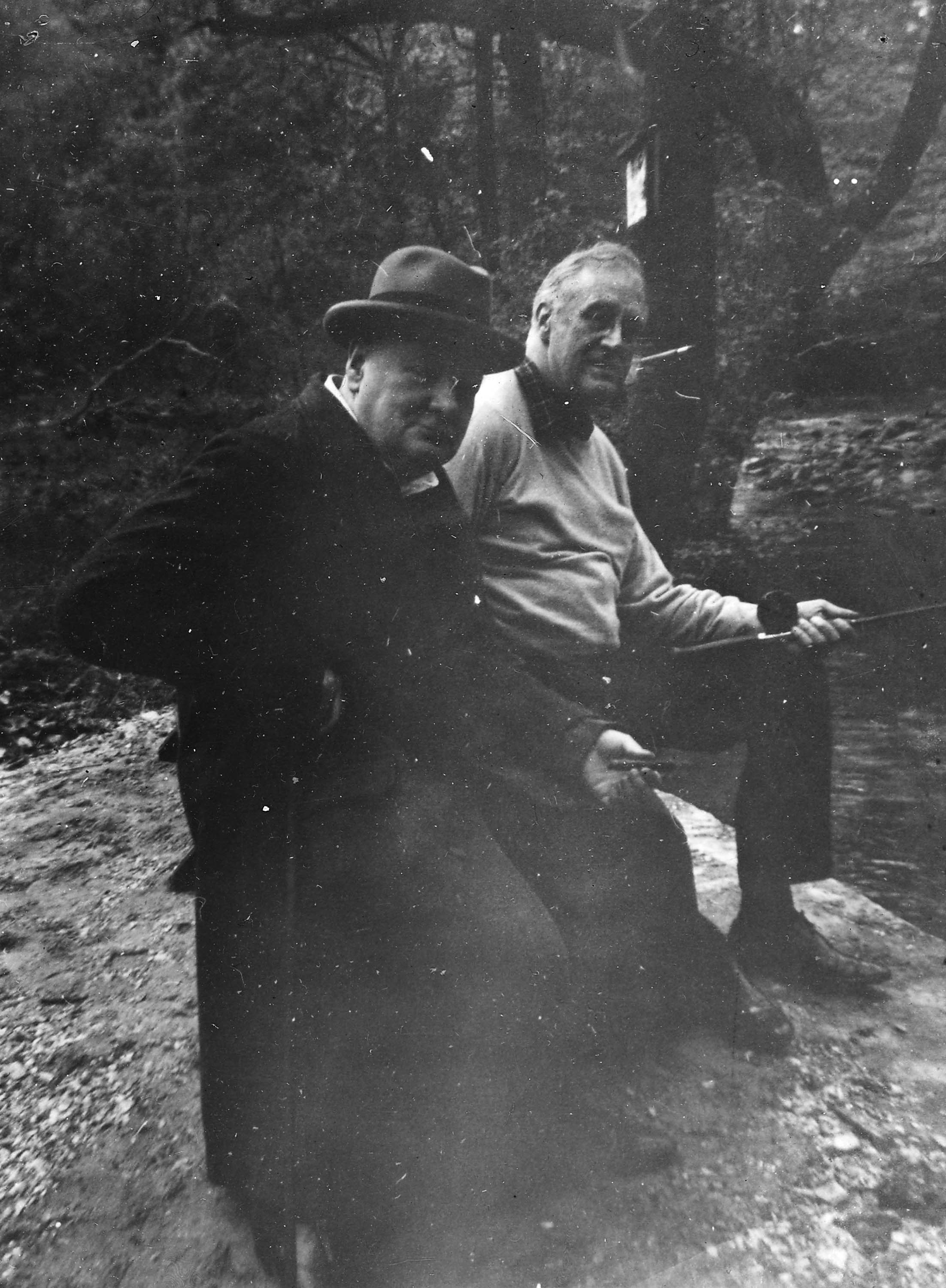 Veliki trije
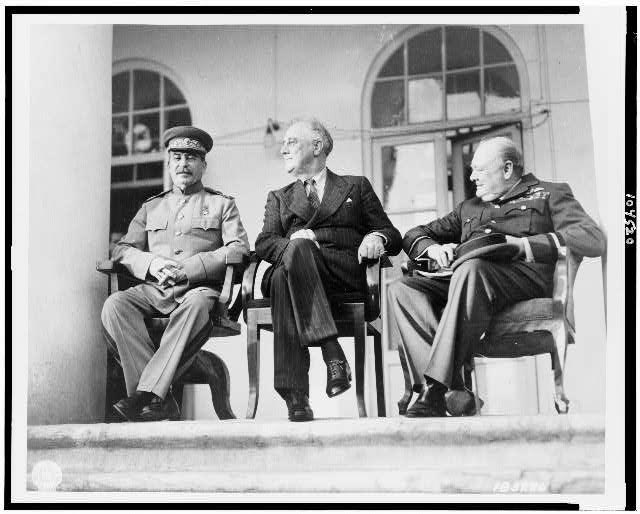 Po drugi svetovni vojni
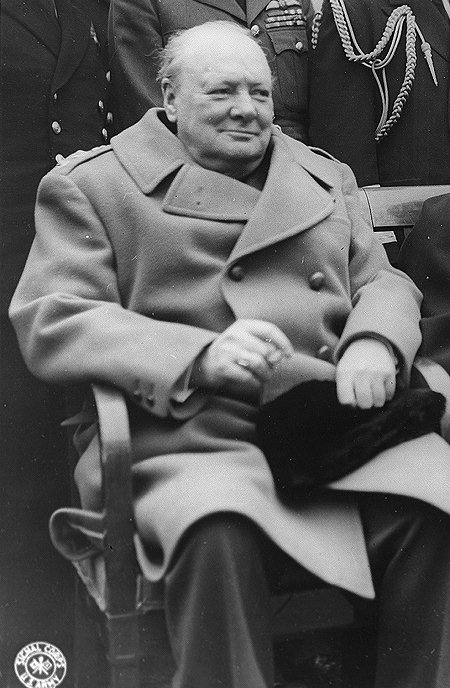 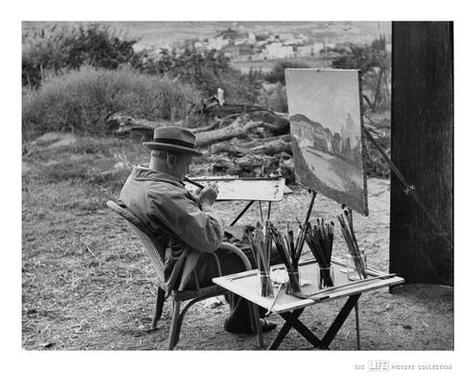 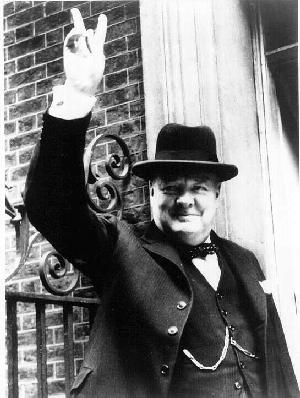 “Study history, study history. In history lies all the secrets of statecraft.”